ЕГЭ 2020методические рекомендации эксперта
презентация подготовлена
учителем высшей категории
МАОУ «УТЛ им.Г.В.Рассохина»
Шихановой Н.Ф.
Часть 2 :сложна как для выполнения участниками, так и для оценивания экспертами.
Причины:
Усложнение заданий
участники часто дают расплывчатые ответы, не конкретизируют их
 отвечают не на поставленный вопрос
Следует учитывать указания: «Объясните полученные результаты» или «Ответ поясните».
Если: 
дано просто перечисление признаков
отсутствует пояснение
нет ошибок 
выставляется только 1 балл.
Задание 24 (ошибки в тексте)
Если в ответе исправлено четыре и более предложения, то за каждое лишнее исправление правильного предложения на неправильное снимается по 1 баллу
Необходимо записывать номер исправляемого предложения
Новое!!!
В эталонах ответа пояснения и аргументы вынесены в отдельные элементы, 
поэтому число элементов ответа возросло от 4 до 10
В чём проявляется усложнение в строении покровов, дыхательной и кровеносной систем пресмыкающихся по сравнению с земноводными? Объясните их значение
Элементы ответа:
появление в трёхкамерном сердце неполной перегородки в желудочке;
 кровь смешивается частично;
сухая кожа без желёз с роговыми образованиями;
 кожа обеспечивает защиту от потерь влаги в организме;
появление ячеистых легких (трахеи и бронхов);
увеличение площади газообмена (поступления кислорода в кровь);
эффективное снабжение органов кислородом повысило уровень обмена веществ
Критерий оценивания:
Ответ включает в себя семь названные выше элементов – 3 балла
Ответ включает в себя пять-шесть из названных выше элементов – 2 балла;
Ответ включает в себя четыре из названных выше элементов – 1 балл;
Все иные ситуации, не соответствующие правилам выставления 3, 2 и 1 балла, ИЛИ Ответ неправильный – 0 баллов
В кариотипе одного из видов рыб 56 хромосом. Определите число хромосом и молекул ДНК в клетках при овогенезе в зоне роста в конце интерфазы и в конце зоны созревания гамет. Объясните полученные результаты.
Критерии оценивания: 
Ответ включает пять-шесть названных выше элементов и не содержит биологических ошибок – 3 балла
Ответ включает четыре из названных выше элементов и не содержит биологических ошибок – 2 балла; 
Ответ включает три из названных выше элементов и не содержит биологических ошибок – 1 балл
Элементы ответа:
в зоне роста в конце интерфазы в клетках число хромосом – 56; 
в зоне роста в конце интерфазы число молекул ДНК – 112;
число молекул ДНК удваивается за счёт репликации;
 в конце зоны созревания гамет число хромосом – 28;
в конце зоны созревания гамет число ДНК – 28;
в зоне созревания происходит мейоз, поэтому число хромосом и ДНК уменьшается и выравнивается
Почему для получения хорошего урожая густые всходы моркови и свёклы надо прореживать?
Критерии оценивания

Ответ включает в себя три-четыре названных выше элементов и не содержит биологических ошибок – 2 балла
Ответ включает в себя два названных выше элемента, ИЛИ ответ включает в себя три-четыре названных выше элемента, но содержит биологические ошибки – 1 балл
Все иные ситуации, не соответствующие правилам выставления 2 и 1 балл.
      ИЛИ Ответ неправильный – 0          баллов
Элементы ответа:
 растения образуют корнеплоды, 
формирование корнеплодов требует значительного объёма почвы;
прореживание растений ослабляет конкуренцию (способствует развитию корнеплода);
проводит к повышению урожая
Какие особенности строения скелета позвоночного животного, изображённого на рисунке, доказывает его наземное происхождение? Приведете доказательства. С какой группой позвоночных животных у него проявляется сходство во внешнем строении?  Как называется эволюционный процесс, в результате которого сформировалось это сходство? Ответ обоснуйте
.
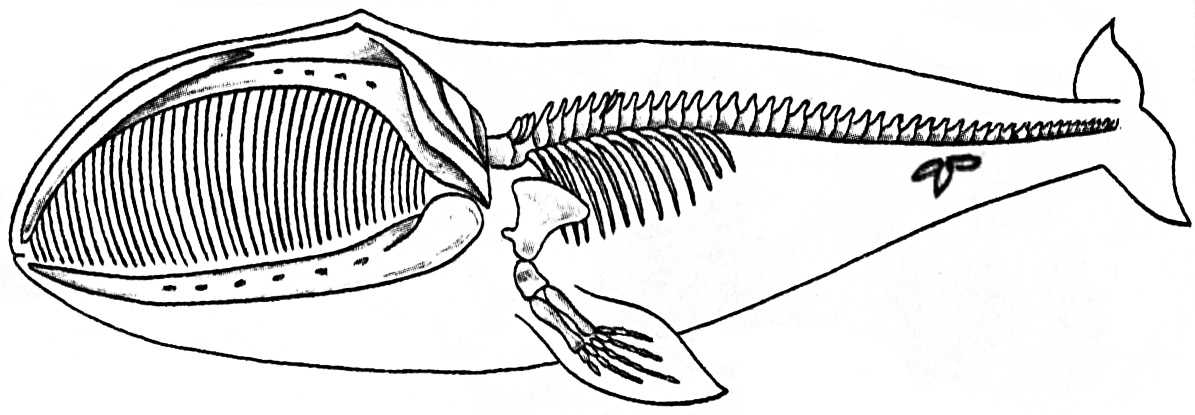 Элементы ответа:
Критерии оценивания

Ответ включает в себя восемь-девять названных выше элементов и не содержит биологических ошибок -3 балла
Ответ включает в себя шесть-семь названных выше элементов и не содержит биологических ошибок, ИЛИ ответ включает в себя восемь-девять названных выше элементов, но содержит биологические ошибки – 2 балла
Ответ включает в себя пять названных выше элементов и не содержит биологических ошибок, ИЛИ ответ включает в себя шесть-семь названных выше элементов, но содержит биологические ошибки – 1балл
Все иные ситуации, не соответствующие правилам выставления 3, 2 и 1 балла, 
      ИЛИ Ответ неправильный – 0 баллов
Наземное происхождение:
наличие пояса передних конечностей (лопатки);
свободная передняя конечность из трёх отделов: плеча, предплечья, кисти;
наличие рудиментарных костей тазового пояса;
рудименты свидетельствуют о наличии у предков задних конечностей;
сходство с рыбами
обтекаемая форма тела 
наличие плавников;
эволюционный процесс – конвергенция; 
формирование сходных признаков у неродственных групп, обитающих в сходных условиях
Согласованная работа всех систем органов человека обеспечивается благодаря нервной и гуморальной регуляции. Чем отличается гуморальная регуляция процессов жизнедеятельности человека от нервной? Приведите четыре отличия
Элементов  ответа -8 (НАДО ХАРАКТЕРИЗОВАТЬ ОБА СПОСОБА):

гуморальная регуляция осуществляется с помощью химических веществ (гормонов и других веществ);
нервная регуляция осуществляется с помощью нервных импульсов;
при гуморальной регуляции химические вещества транспортируются жидкостями внутренней среды (с кровью);
нервные импульсы передаются по нервным волокнам;
при гуморальной регуляции химические вещества поступают ко всем органам и тканям;
нервные импульсы передаются к определённым органам и тканям;
при гуморальной регуляции ответная реакция наступает медленнее и продолжается длительное время;
при нервной регуляции ответная реакция наступает очень быстро, но действует кратковременно;
25. Какие виды кожных желез желёз имеется у млекопитающих? Какие функции они выполняют?
Потовые-терморегуляция, выделительная
Сальные- защитная, смазывают волосы, придавая эластичность (ошибочно пишут: выделительная, смачивают, увлажняют)
Пахучие – сигнальная(привлечение полового партнера, метят территорию, защита от врагов) – забывают о них
Млечные-вскармливание потомства молоком
Как переселение человеком собак в Австралию привело к образованию нового вида (Дикая собака динго).Используйте знания о факторах эволюции
Оказались в пространственной изоляции от собак других континентов
В изолированной популяции появились новые мутации, которые оказались полезными
Длительный естественный отбор сохранил полезные признаки и привел к изменению генофонда
Репродуктивная изоляция привела к образованию нового вида
Линия 27 (биосинтез белка)
Спрашивают: С какого НУКЛЕОТИДА начинается информативная часть гена
Отвечают: АТГ (не понимают разницы между нуклеотидом и триплетом)
Название нуклеотида не ТИМИН (это название азотистого основания), а ТИМИНОВЫЙ
В полипептиде СОЕДИНЯТЬ СВЯЗЯМИ
Полипептид называют аминокислотой
Писать пояснения (по принципу комплементарности на матрице……, по таблице генетического кода…..
Поскольку на ЕГЭ по биологии не используется реальное лабораторное оборудование:
то овладение методологическими умениями проверяется при помощи модельных заданий. 
Эти задания либо направлены на:
 анализ одного из методов 
или на анализ результатов эксперимента
либо проверяют умение самостоятельно планировать последовательность действий по проведению эксперимента, 
делать выводы на основании анализа полученных результатов.
Для наблюдения явления плазмолиза в микропрепарате клеток кожицы лука необходимо провести эксперимент. Какие действия нужно провести экспериментатору? Объясните результат
Добавить к препарату концентрированный раствор соли (пишут просто: раствор соли)
Наблюдать в микроскоп отхождение цитоплазмы от клеточной стенки (пишут сжимание клетки)
Вода из клетки диффундирует (осмос) в раствор за счет разной концентрации веществ в клетке и растворе, цитоплазма теряет воду и сжимается
Назовите тип и фазу деления изображённых на рисунках клеток. Ответ обоснуйте
тип – мейоз; 
фаза – профаза I;
для профазы характерны разрушение ядерной оболочки, формирование веретена деления (расхождение центриолей);
для мейоза характерны конъюгация гомологичных хромосом и кроссинговер
Обосновывать нужно, уточняя, почему решили , что этот ТИП, а почему эта ФАЗА
Если пишут сплошным текстом, то максимальный балл не ставится
24 (текст)Кольчатые черви и членистоногие
Другой признак сходства членистоногих и кольчатых червей-наличие у них жаберного и трахейного дыхания

Исправить надо: у кольчатых червей отсутствует трахейное дыхание

Неправильно исправляют: Кольчатые черви дышат кожей (забывают, что у полихет есть жабры)
На открытых пространствах раньше жило большое количество копытных. Какие виды деятельности человека привели к сокращению и исчезновению? (4)
Выпас домашних животных (вытаптывание)
Строительство дорог и городов
Занимаются площади под с/х угодия
Бесконтрольная охота 

Ошибки:
Вырубка лесов
Просто охота
24 текстдыхательная система
Предложение: трахея изнутри покрыта соединительной тканью

Ошибка:…..Покрыта эпителиальной тканью (надо обязательно уточнять, что МЕРЦАТЕЛЬНЫМ эпителием)
К какому классу и по какому признаку относят это животное? Какой трофический уровень занимает и какой характер питания имеет? Обоснуйте
Класс Млекопитающих, т.к. дифференцированы зубы
3 и более высокий
(ограничиваются указанием консументов 2 порядка
Хищник, т.к. имеет мощные клыки и хищные зубы (забывают о них)
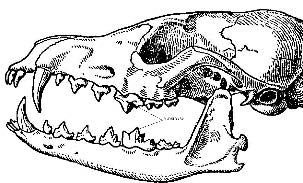 Очень трудный : Почему вирусы неспособны к собственному обмену веществ и размножаются только в живой клетке?
Нет ферментов и органоидов для обмена веществ и синтеза собственных белков
Не способны к самостоятельной репликации, т.к. не имеют для этого ферментов. Поэтому не размножаются за пределами клетки
Генетические задачи
У бабочек гетерогаметным полом является женский пол. При скрещивании самки бабочки с длинными усами, однотонным окрасом крыльев и самца с короткими усами, наличием пятен на крыльях в потомстве получились самки с длинными усами, наличием пятен на крыльях и самцы с длинными усами, однотонным окрасом. При скрещивании самки бабочки с короткими усами, наличием пятен на крыльях и самца с длинными усами, однотонным окрасом крыльев всё гибридное потомство было единообразным по длине усов и окраске крыльев. Составьте схемы скрещиваний.  Определите генотипы родительских особей, генотипы и фенотипы потомства в двух скрещиваниях, пол потомства в каждом скрещивании. Объясните фенотипическое расщепление в первом скрещивании.
1) P	♀ AAXBY                                  ♂aaXbXb
    длинные усы,                                    короткие усы,
 однотонный окрас крыльев              наличие пятен на крыльях
G       AXB, AY                                               aXb 
F1  AaXbY – самки с длинными усами, наличием пятен на крыльях;
AaXBXb  – самцы с длинными усами, однотонным окрасом крыльев;

2) P	♀ aaXbY                                  ♂AAXBXB
короткие усы,                                        длинные усы,
наличие пятен на крыльях               однотонный окрас крыльев                       
G              aXb, aY                                                                     AXB      
F1 AaXBY – самки с длинными усами, однотонным окрасом крыльев;
AaXBXb - самцы с длинными усами, однотонным окрасом крыльев;

3) в первом скрещивании расщепление по признаку окраски у самцов и самок связано со сцеплением гена этого признакас Х-хромосомой (гетерогаметный пол наследует Х-хромосому от одного родителя, а гомогаметный – от двух).

Если неверно определен признак, сцепленный с Х-хромосомой, то решение не засчитывается и выставляется 0 баллов
Отсутствие в ответе и генотипа, и фенотипа, и пола потомства считается ошибкой, элемент не засчитывается
Оценивание генетических задач
В ответе правильно даны два элемента, верно составлена схема решения, но третий элемент (обоснование) частично правильный или содержит ошибку.
Такой ответ оценивается в 2 балла.
 В ответе правильно указаны первый и последний элементы, но неверно составлена схема решения,
 Такой ответ оценивается в 1 балл. Конечный результат мог быть получен случайно. 
 Ученик выполнил задание, но не представил схему решения. Задача вместо решения имеет только рассуждения, причем правильно словесно описаны все элементы. 
 Такой ответ оценивается в 1 балл.